Fyziologie tělesné zátěže-oběhový systém
Oběhový systém zajišťuje :
  - výměnu dýchacích plynů (spolu s dýchacím systémem) 
                       -> O₂ do tkání- pro zajištění aerobní glykolýzy
                       -> CO ₂  jako odpadní produkt metabolismu- z tkání
  - přívod živin  do tkání
  - odvod odpadních metabolitů
  - transport hormonů, protilátek…
  - termoregulaci organismu- při zátěži dochází k rozšíření kožních 
    kapilár a ochlazování krve 
 Oběhový systém dělíme na srdce, krevní cévy ( malý a velký oběh) a   lymfatické cévy
Změny oběhového systému v zátěži
Změny oběhového systému dělíme na: 
reaktivní- jsou důsledkem jednorázového zatížení (trénink, zápas)
adaptační- výsledek opakovaného zatěžování (dlouhodobá  
                     trénovanost) 
    1/ Reaktivní změny:  a/ změny centrální (srdce)
                                     b/periferní změny(cévy)
Srdce- je hlavním motorem celého systému
            Změny srdeční činnosti probíhají ve 3 fázích

před výkonem                  během výkonu                            po výkonu
změna činnosti vlivem         pokračování změn               celkové zklidnění
předstartovního stavu
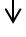 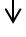 Reaktivní změny v srdci při zátěži
Ukazateli činnosti srdce je srdeční frekvence- SF a systolický objem SV
Jejich vynásobením získáme  minutový objem MV
                                                      MV= SFxSV
Hodnoty srdeční frekvence se mohou pohybovat od 72/min. v klidu( u trénovaných sportovců méně, u dětí více) až do hodnoty maximální tepové frekvence TFmax.- výpočet TF max.= 220-věk (18let= 202/ min.)

Hodnoty systolického objemu  (množství krve vypuzené do oběhu 1 sy-
stolou) se pohybují od 60-80ml v klidu až po 150 ml v zátěži
v klidu  MV= 72x80=5760 ml (5,76 l)  v zátěži MV= 202x150= 30 300 ml (30,3 l)
tzn. že v zátěži se může teoreticky množství přečerpané krve zvýšit až 6x

Pozn. - hodnota 30,3 l je pouze teoretická- SF nad 190 tepů/minutu je ne
ekonomická , při ní se totiž snižuje systolický objem a minutový objem klesá
V praxi lze dosáhnout hodnot  MV okolo 25 l/min. – tzn. 5násobný nárůst MV
Reaktivní změny v cévách při zátěži
K nejvýraznějším změnách dochází v tkáních v krevních kapilárách
1/ Redistribuce krve- při výkonu dochází vlivem adrenalinu a sympatických nervových vláken k 

Rozšíření (dilataci) cév vedoucí ch    Konstrikci (zúžení) cév vedoucích 
krev do svalů                                            do trávicí a vylučovací soustavy
Přívod krve do pokožky je nejdříve utlumen, během výkonu v souvislosti s růstem teploty  dochází ke zvýšenému prokrvení kůže
Přívod krve do mozku je po celý výkon nezměněn
Po skončení výkonu se dilatované kapiláry vracejí do původního stavu za 3-4 min.
     2/ Změny krevního tlaku-  klidová hodnota 120/80
- Při střední intenzitě stoupá systolický tlak až na 170, diastol. stejný
Při vysoké intenzitě systol. tlak až 190, diastol. až 100 
Návrat tlaku na původní hodnoty do 60 min. po výkonu
Adaptační změny oběhové soustavy
Vznikají jako výsledek dlouhodobého zatěžování-  např. tréninkový proces
a/ hypertrofie (zmnožení) srdeční svaloviny
- u vytrvalostních sportů tzv. excentrická hypertrofi- zvětšuje se celé srdce-rostou srdeční komory
- u silového, anaerobního tréninku dochází ke koncentrické hypertrofii- svalovina  mohutní směrem dovnitř- zmenšují se objemy komor
b/ sportovní  bradykardie- pokles klidové SF z 72/min. až na 30/min.
c/ zvýšení SV- systolického objemu v klidu- z 80 ml v klidu u nesportovců až na 100 ml u trénovaných
d/ zvýšení SV- systolického objemu v zátěži-z 120 ml v klidu u nesportovců až na 200 ml u trénovaných jedinců
Nejvyšší nárůst těchto hodnot je zaznamenán u běžců na lyžích
 Všechny tato změny jsou vratné, po ukončení  sportovní činnosti se     vrací na hodnoty jako u netrénovaných
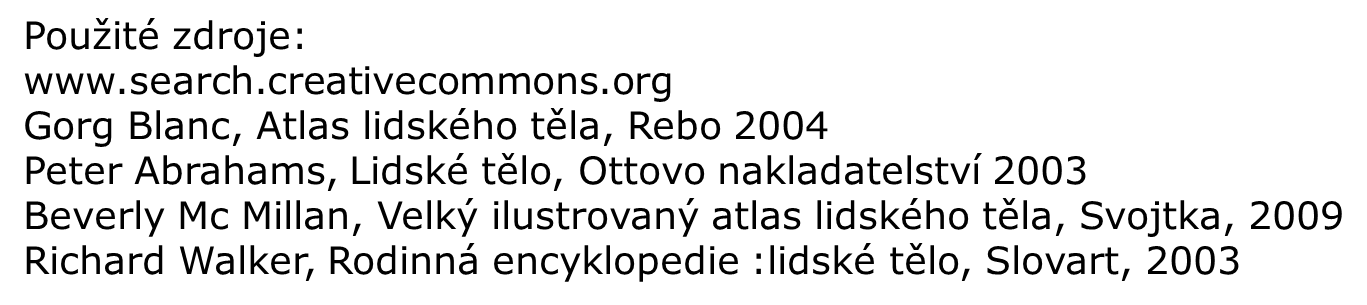